Designing an Ideal OBOR Curriculum for Law Students
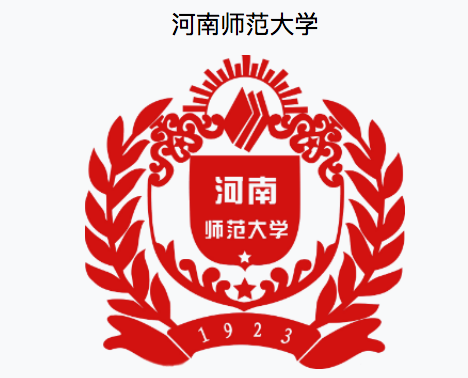 Larry Catá Backer (白 轲)W. Richard and Mary Eshelman Faculty Scholar Professor of Law and International AffairsPennsylvania State University | 239 Lewis Katz Building, University Park, PA 16802
Seminar delivered at Henan Normal University 河南师范大学 Law Faculty
Xin Xiang, Henan, PRC, April 23, 2018
OBOR and Education
The OBOR Initiative
OBOR Chronology
Objectives: Embedding China in World Trade
OBOR Routes
OBOR Routes
(1) silk road economic belt (land based belt to West); 
(2) 21st century maritime economic belt. 
The land route will cover 65 countries in addition to the 2 maritime routes.  These are then supported by a large number of interlinked commercial centers along the road.
Space?
'Belt and Road’ Space Information Corridor.” (Source)
Source: Our Bulldozers, Our Rules, The Economist
Key Areas of OBOR Policy
OBOR Out of BITs and Pieces
Two ways of looking OBOR System.
OBOR Within Chinese Global Engagement Strategies
OBOR Within  Chinese Global Objectives
What Can Universities Contribute?
Designing a Curriculum
Challenges
Thank You --谢 谢